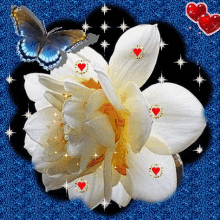 স্বা
গ
ম
ত
9/4/2020 7:57 AM
9/4/2020 7:57 AM
Md. Abul Bashar
abbashar1971@gmail.com
1
1
পরিচিতি
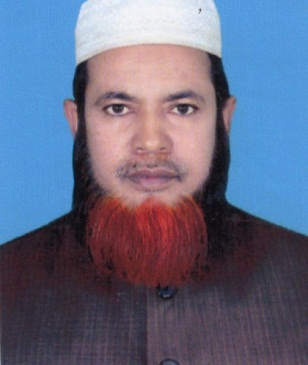 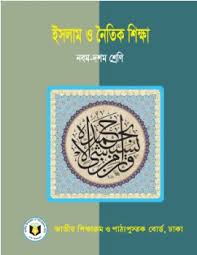 মোঃ আবুল বাসার 
সিনিয়র  শিক্ষক  (ইসলাম শিক্ষা) 
রশিদপুর উচ্চ বিদ্যালয়
কালিয়াকৈর, গাজীপুর ।
মোবাইল-০1716313492	
Email- abbashar1971@gmail.com
অধ্যায়- তৃতীয়    
সময়- ৪৫মিনিট
9/4/2020 7:57 AM
9/4/2020 7:57 AM
Md. Abul Bashar
abbashar1971@gmail.com
2
2
ছবি গুলি দেখে উত্তর দাও
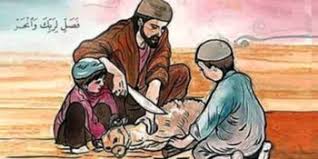 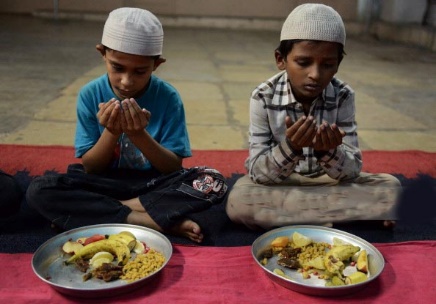 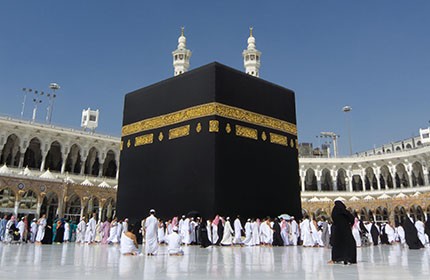 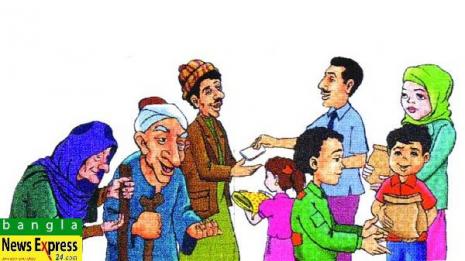 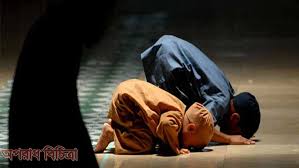 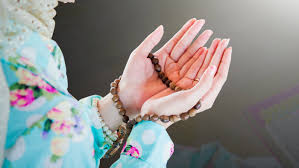 ইবাদত( العبادة)
এই কাজগুলির নাম কী ?
)আল্লাহ তা’লার ইবাদত করা(
9/4/2020 7:57 AM
Md. Abul Bashar
3
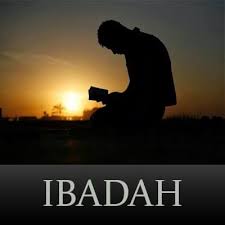 আজকের পাঠ
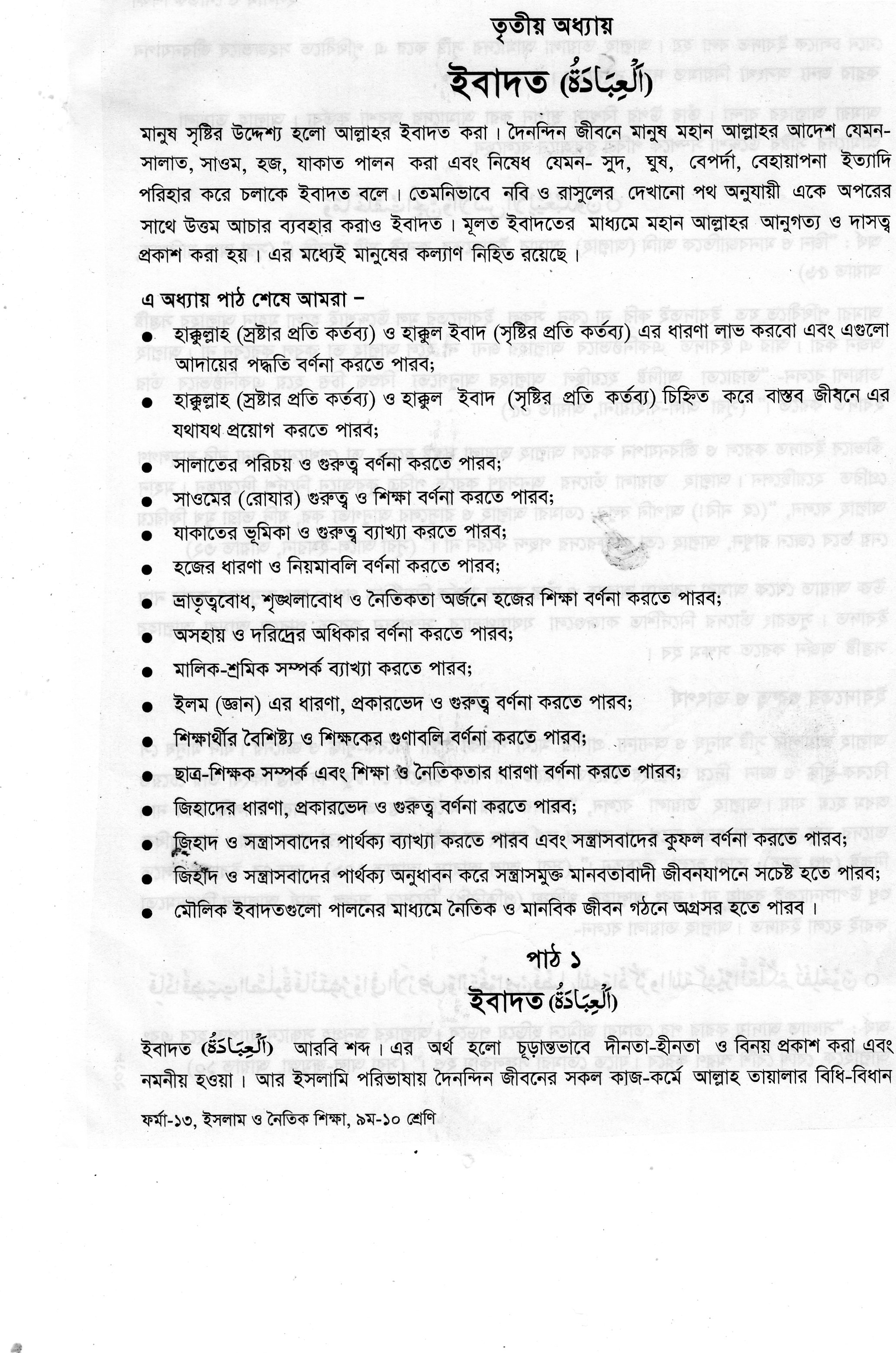 পাঠ -১ 
পৃষ্ঠা- ৯৭
9/4/2020 7:57 AM
Md. Abul Bashar
4
এ পাঠ শেষে শিক্ষার্থীরা ... 
ইবাদত শব্দের অর্থ বলতে পারবে;
 ইবাদতের গুরুত্ব ও তাৎপর্য ব্যাখ্যা করতে পারবে;
ইবাদতের প্রকারভেদ বর্ণনা করতে পারবে ; 
 হাক্কুল্লাহ ও হাক্কুল ইবাদ বিশ্লেষণ করতে পারবে ।
9/4/2020 7:57 AM
Md. Abul Bashar
5
পারিভাষিক অর্থ
শাব্দিক অর্থ
9/4/2020 7:57 AM
Md. Abul Bashar
6
ইবাদত
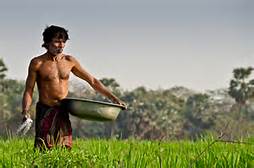 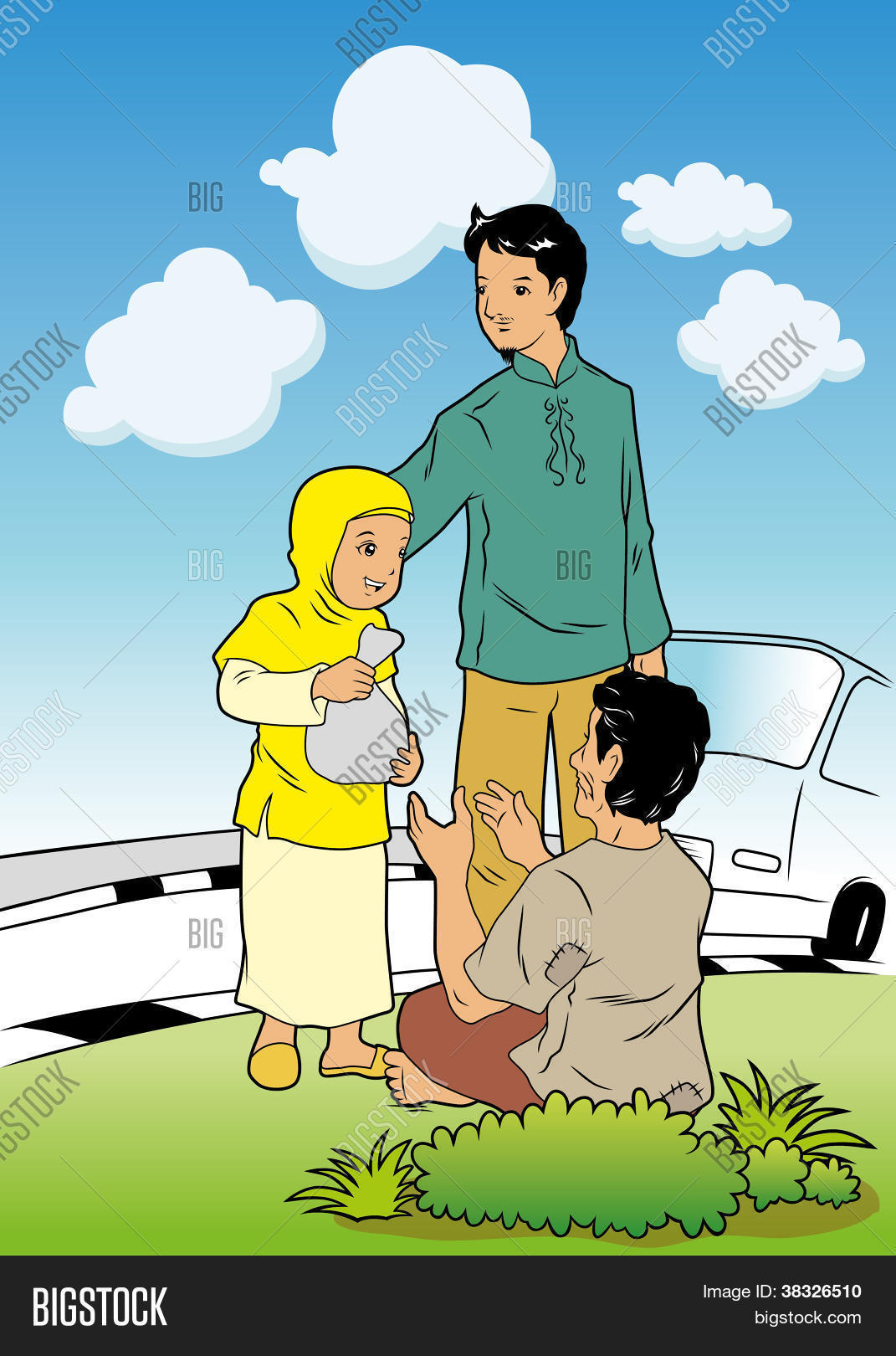 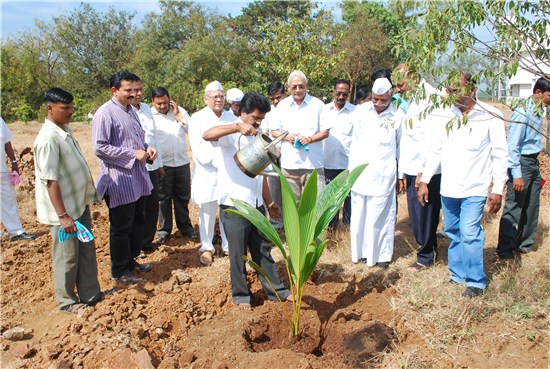 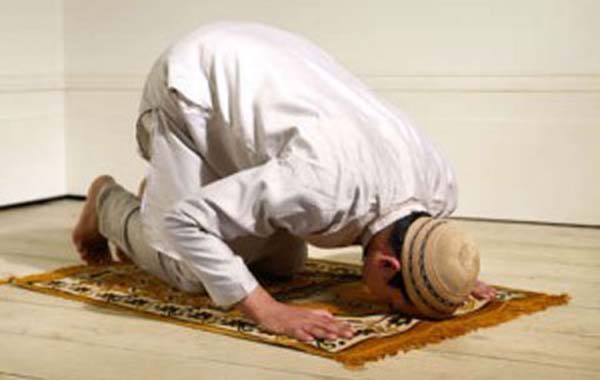 সিজদা করছেন
গাছ রোপন করছেন
দরিদ্র মানুষকে দান করা
জমিনে কাজ করছে
9/4/2020 7:57 AM
Md. Abul Bashar
7
ইবাদত
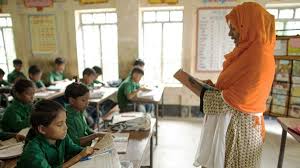 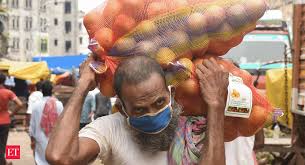 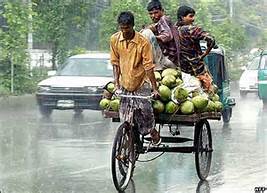 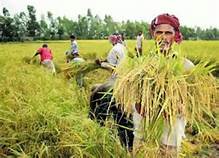 কৃষি কাজ করা
গাড়ী চালানো
আল্লাহর সন্তুষ্টি লাভের আশায় সে সকল কাজকর্ম সম্পাদন করা হয় সে সকল কাজকেই ইবাদত বলা হয় ।
লেখাপড়া শিখা ও শিখানো ।
9/4/2020 7:57 AM
Md. Abul Bashar
8
একক কাজ
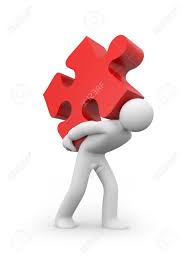 আল্লাহ মানব ও জীন জাতিকে কেন সৃষ্টি করেছেন  ?
ইবাদত বলতে কী বুঝায় ?
9/4/2020 7:57 AM
Md. Abul Bashar
9
ইবাদতের উদ্দেশ্য
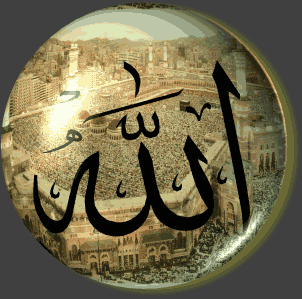 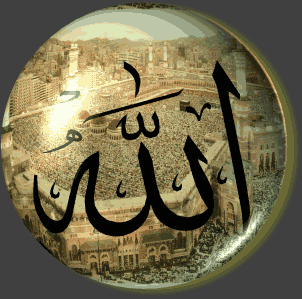 وَمَاخَلَقْتُ الْجِن وَ اْلِانْسَ اِلا لِيَعْبُدُوْنَ
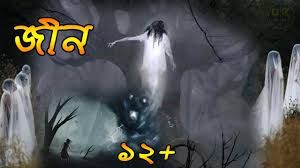 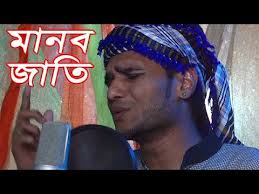 অর্থ- “আর  আমি  মানুষ ও জীনদেরকে একমাত্র  আমার ইবাদত করার  জন্যে  সৃষ্টি  করেছি ।” 
                                 (সুরা আল-বাইয়্যিনা, আয়াত-৫৬ )
সুতরাং আমরা পৃথিবীতে যত কাজ বা ইবাদতই করি না কেন, সকল ইবাদতের মূল উদ্দেশ্যই হলো আল্লাহর সন্তুষ্টি অর্জন করা
9/4/2020 7:57 AM
Md. Abul Bashar
10
ইবাদত দু’প্রকার
9/4/2020 7:57 AM
Md. Abul Bashar
11
ক) আল্লাহর হক(হাক্কুল্লাহ)
আল্লাহর সাথে সম্পৃক্ত অধিকার বা কর্তব্যকে হাক্কুল্লাহ্‌ বলে ।
আল্লাহর হক আদায় করতে হলে আমাদের অবশ্যই নিম্নোক্ত কাজগুলো করতে হবে।
9/4/2020 7:57 AM
Md. Abul Bashar
12
ক) আল্লাহর হক
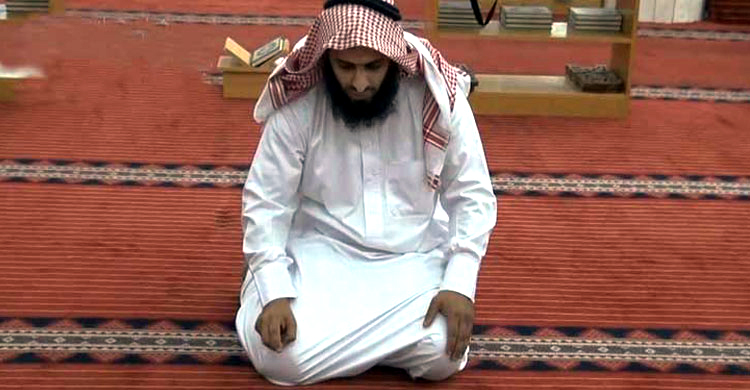 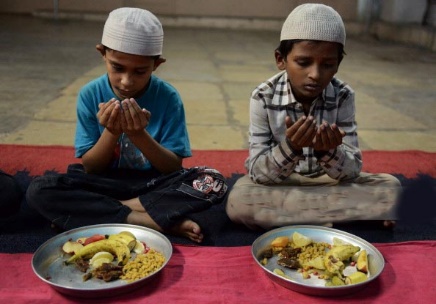 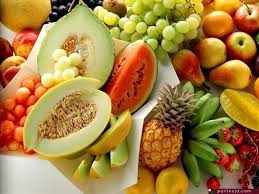 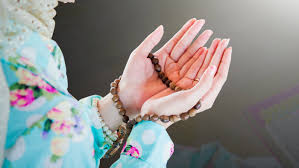 সাওম পালন
নামায
নিয়ামত শুকুর করা
আল্লাহর কাছে সাহায্য চাওয়া
9/4/2020 7:57 AM
Md. Abul Bashar
13
খ) হাক্কুল ইবাদ বা বান্দার হক
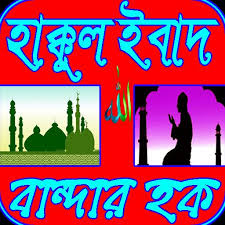 সৃষ্টি জীবের প্রতি মানুষের যে অধিকার ও কর্তব্য আছে তা যথাযথ পালন করাকেই হাক্কুল ইবাদ বা বান্দার হক বলে ।
9/4/2020 7:57 AM
Md. Abul Bashar
14
খ) বান্দার হক
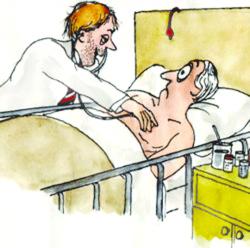 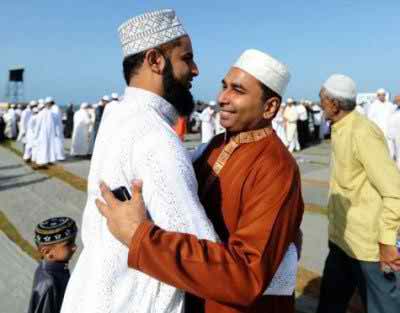 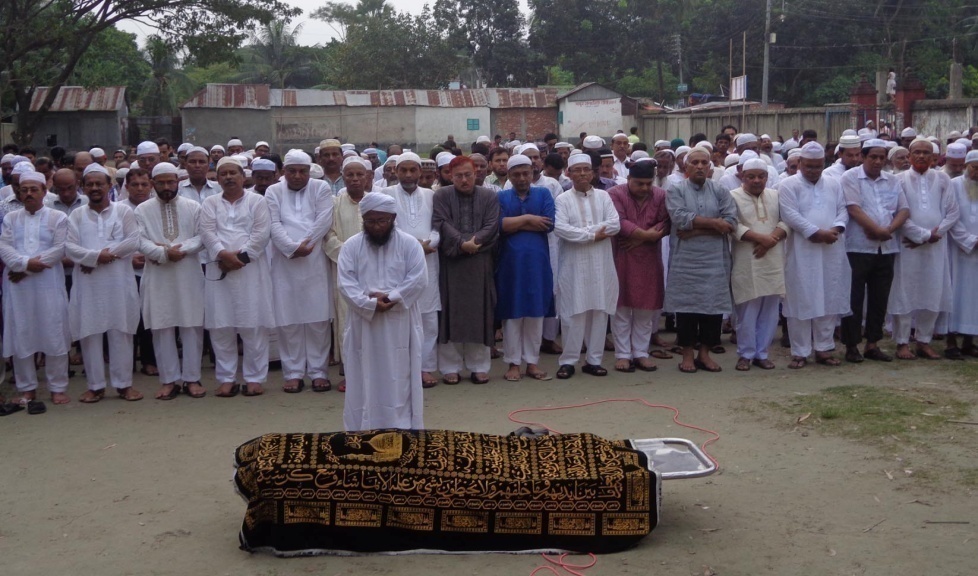 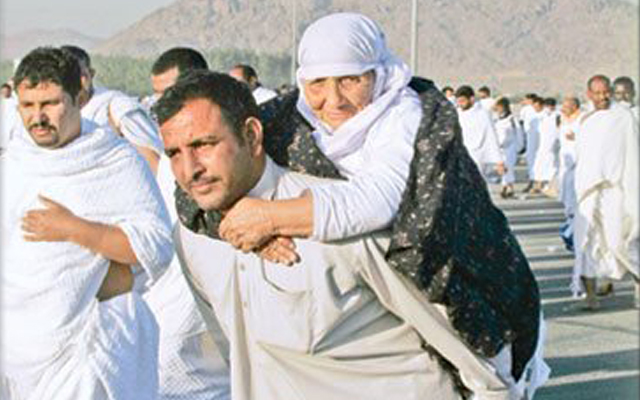 রোগীর সেবা
বৃদ্ধ মাকে হজ্জ করতে সাহায্য করা
জানাযায় অংশগ্রহন
শুভেচ্ছা বিনিময়
9/4/2020 7:57 AM
Md. Abul Bashar
15
খ) বান্দার হক
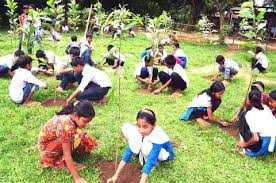 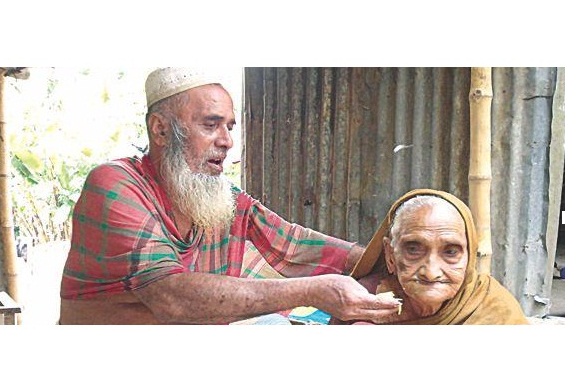 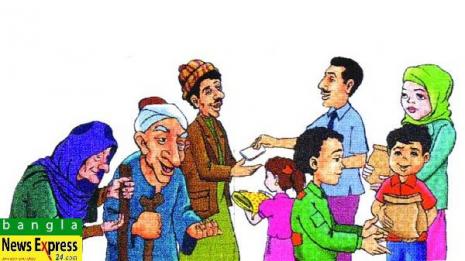 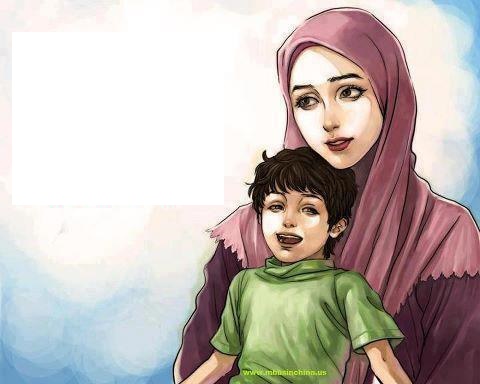 বৃদ্ধা মায়ের সেবা
সন্তান পালন
যাকাত দেওয়ার মাধ্যমে গরীবদের  সাহায্য করা
বৃক্ষ রোপণ করা ।
9/4/2020 7:57 AM
Md. Abul Bashar
16
জোড়ায় কাজ
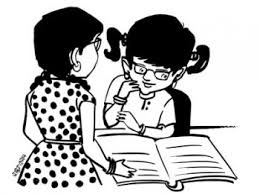 যেকোনো
একজন লিখ
৫ মিনিট
যে সমস্ত কাজ হাক্কুল ইবাদ হিসেবে গণ্য তার ১০টি কাজের নাম লিখ।
9/4/2020 7:57 AM
Md. Abul Bashar
17
রাসুলের বাণী---
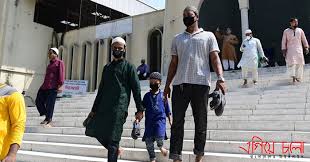 রাসুলুল্লাহ (স.) বলেছেন, নিশ্চয় তোমাদের উপর তোমাদের প্রতিপালকের, তোমার শরীরের, তোমার স্ত্রী ও সন্তানের হক আছে । (বুখারি ও মুসলিম )
9/4/2020 7:57 AM
Md. Abul Bashar
18
এক মুসলিমের উপর অপর মুসলিমের ছয়টি হক বা অধিকার রয়েছে ।
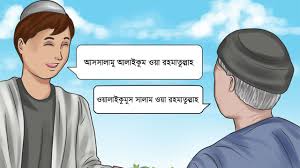 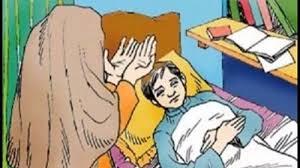 ১। সালামের জবাব দেওয়া ।
২। রোগীকে দেখতে যাওয়া
9/4/2020 7:57 AM
Md. Abul Bashar
19
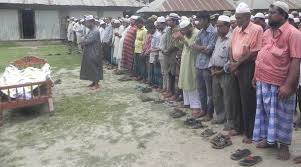 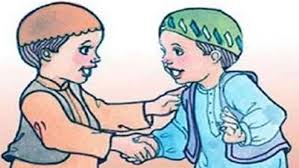 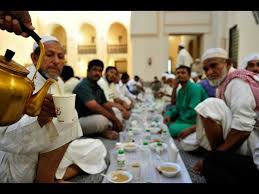 ৩। দাওয়াত কবুল করা
৪। জানাযায় অংশগ্রহন করা ।
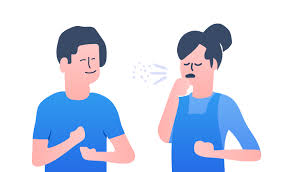 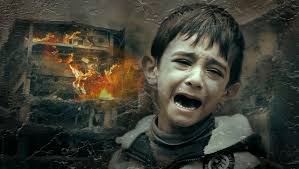 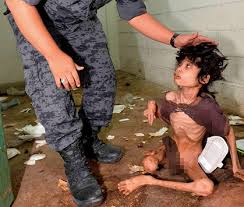 ৫। মজলুমকে সাহায্য করা ।
৬. হাঁচির জবাব দেওয়া ।
9/4/2020 7:57 AM
Md. Abul Bashar
21
মানুষের প্রতি মানুষের হক বা অধিকারকে আটটি ভাগে ভাগ করা যায় ।
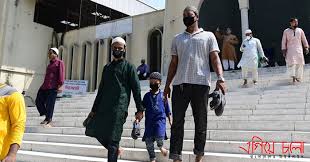 9/4/2020 7:57 AM
Md. Abul Bashar
22
দলীয় কাজ
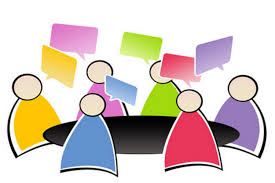 যে কোনো
একজন লিখ
৭ মিনিট
মানুষের প্রতি মানুষের কী কী হক বা অধিকার রয়েছে ? তালিকা লিখ ।
9/4/2020 7:57 AM
23
Md. Abul Bashar
মূল্যায়ন 

১। আল্লাহ ইবাদতের জন্য কাদেরকে সৃষ্টি করেছেন ?
2। ইবাদতে  কাদের পথ অনুসরণ করতে হবে?
3। এক মুসলিমের উপর অপর মুসলিমের কয়টি হক আছে ? 
4 । আল্লাহর হক আদায় করতে হলে আমাদের কয়টি কাজ করতে হয় ?
9/4/2020 7:57 AM
Md. Abul Bashar
24
উত্তর সঠিক হয়েছে
আবার চেষ্টা কর
উত্তর সঠিক হয়েছে
আবার চেষ্টা কর
আবার চেষ্টা কর
আবার চেষ্টা কর
আবার চেষ্টা কর
আবার চেষ্টা কর
আবার চেষ্টা কর
সঠিক উত্তরে ক্লিক কর
5। ইবাদাত হলো দৈনন্দিন জীবনে আল্লাহর -
iii) নিষেধ পালন করা
i) আদেশ পালন করা
ii)  শুধু নাম স্মরণ করা
নিচের কোনটি সঠিক ?
ঘ। i, ii ওiii
গ। ii ও iii
খ। iওiii
ক। i ও ii
6. আল্লাহর হক আদায় করা যায়  -
i) আল্লাহর সার্বভৌমত্ব স্বীকার করার মাধ্যমে
ii)  প্রতিবেশীর বিপদে সাহায্য করার মাধ্যমে
iii) আল্লাহর অনুগ্রহ কামনার মাধ্যমে
নিচের কোনটি সঠিক ?
ঘ। i, ii ওiii
খ। iওiii
ক। i ও ii
গ। ii ও iii
9/4/2020 7:57 AM
Md. Abul Bashar
25
9/4/2020 7:57 AM
Md. Abul Bashar
25
বাড়ির কাজ
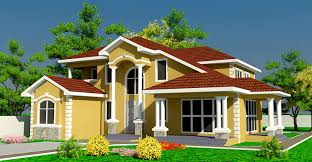 নবীজী (সঃ) এর বানী “তোমরা জমিন বাসির প্রতি দয়া কর তবে আকাশবাসী তোমাদের প্রতি দয়া করবেন।” হাদিসটি ব্যাখ্যা কর।
9/4/2020 7:57 AM
Md. Abul Bashar
26
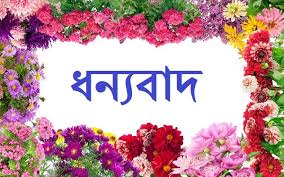 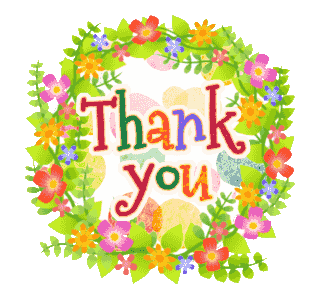 9/4/2020 7:57 AM
Md. Abul Bashar
27